蓝色科技风
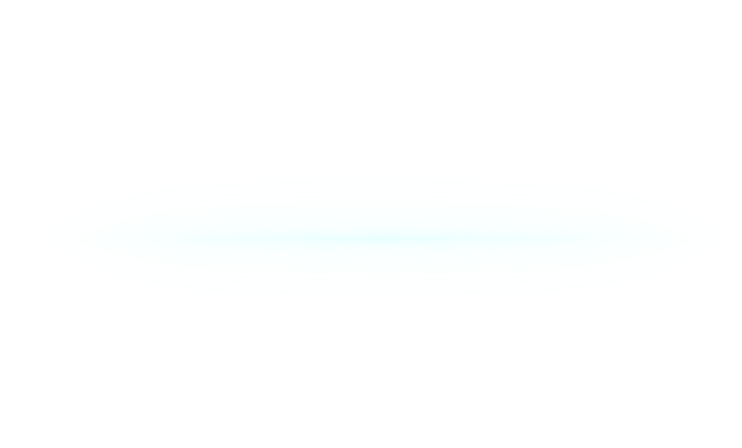 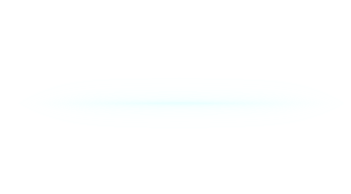 工作汇报PPT模板
20XX年XX月XX日
01 团队介绍
Team Introduction
02 产品特色
Product Features
03 未来展望
Future Prospects
Part1
团队介绍
企业介绍
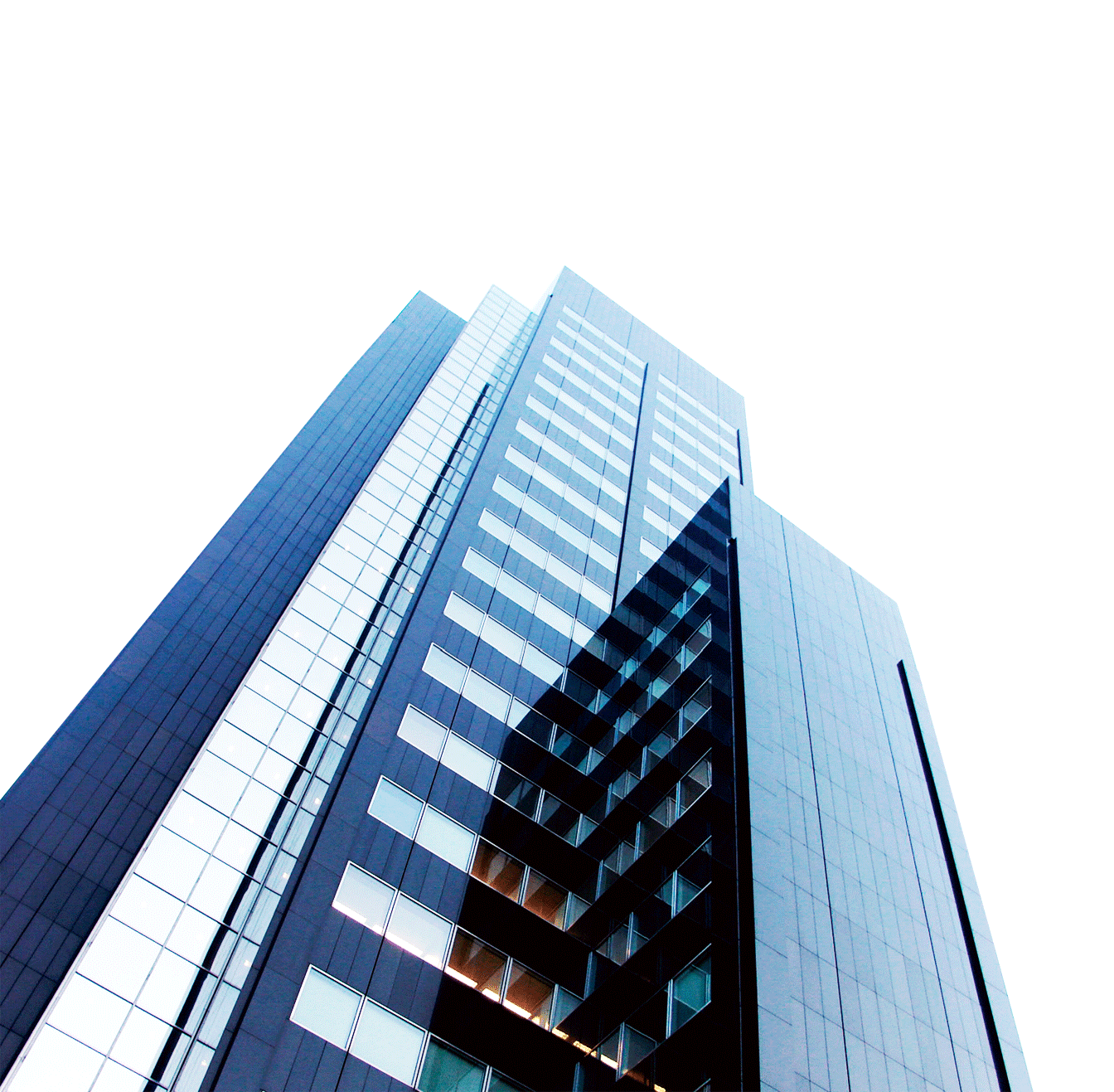 XX科技有限公司
XX科技有限公司成立于二十年前，是一家老牌的传统企业；具有十分强大的业务能力，在业务方面也十分突出，曾经同获多项荣誉，实力十分强悍！
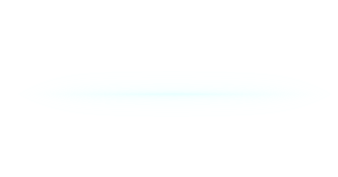 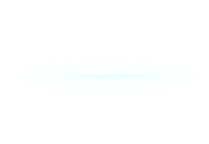 互联网行业龙头
年营收过百万
消费者信得过企业
XX市重点企业
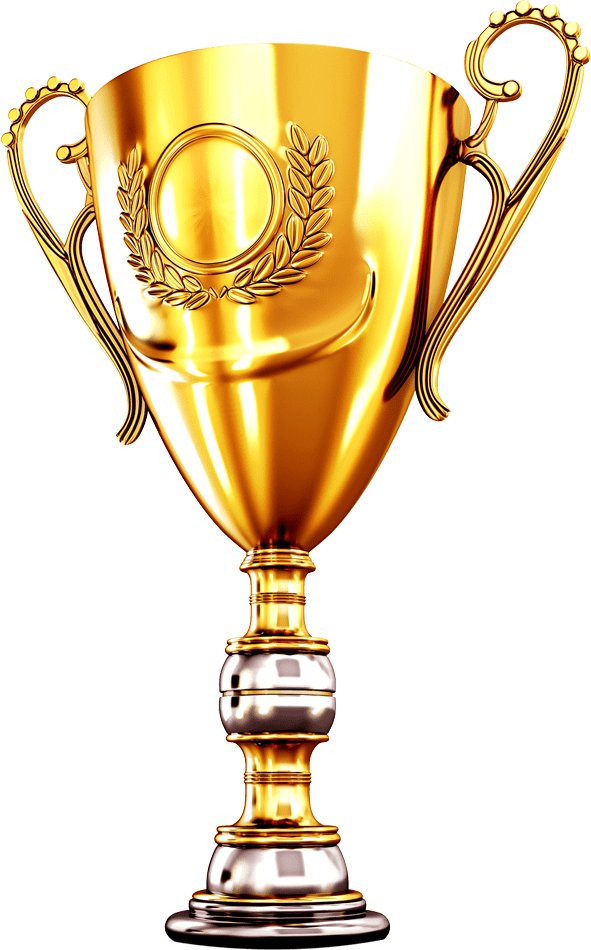 企业荣誉
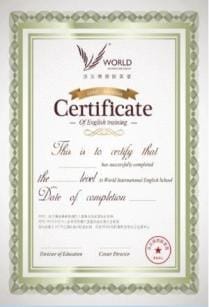 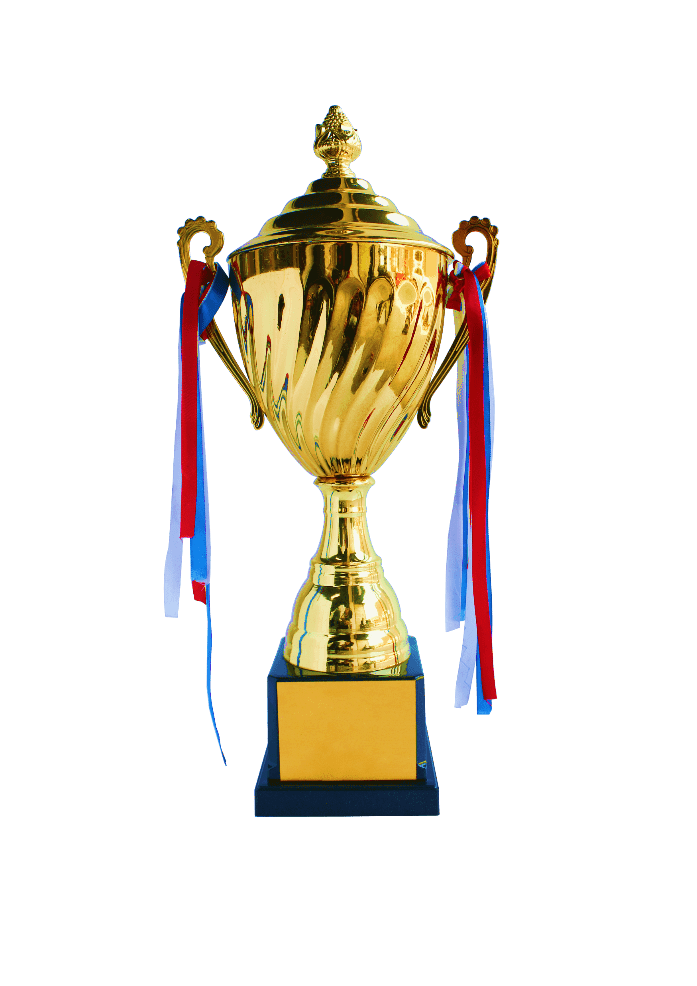 实力见证荣耀·品质铸就辉煌
精益求精中践行诚信，务实的价值理念，收获不绝于耳的赞扬声，斩获一项项令人瞩目的荣誉，同时还获得“XX”等权威媒体的头版报道。
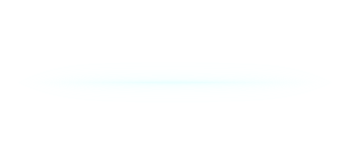 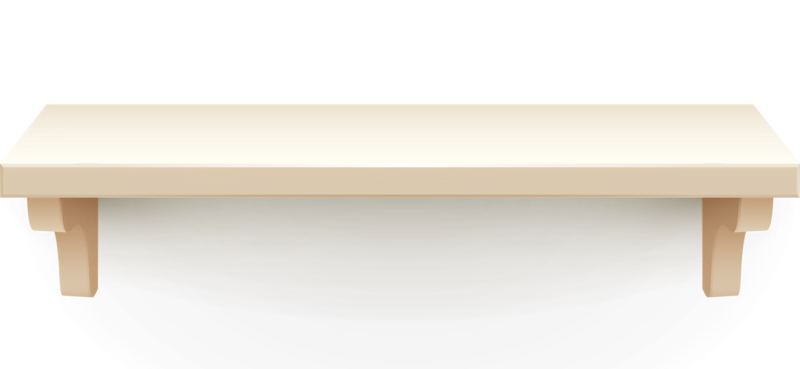 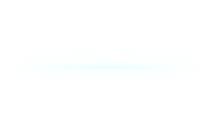 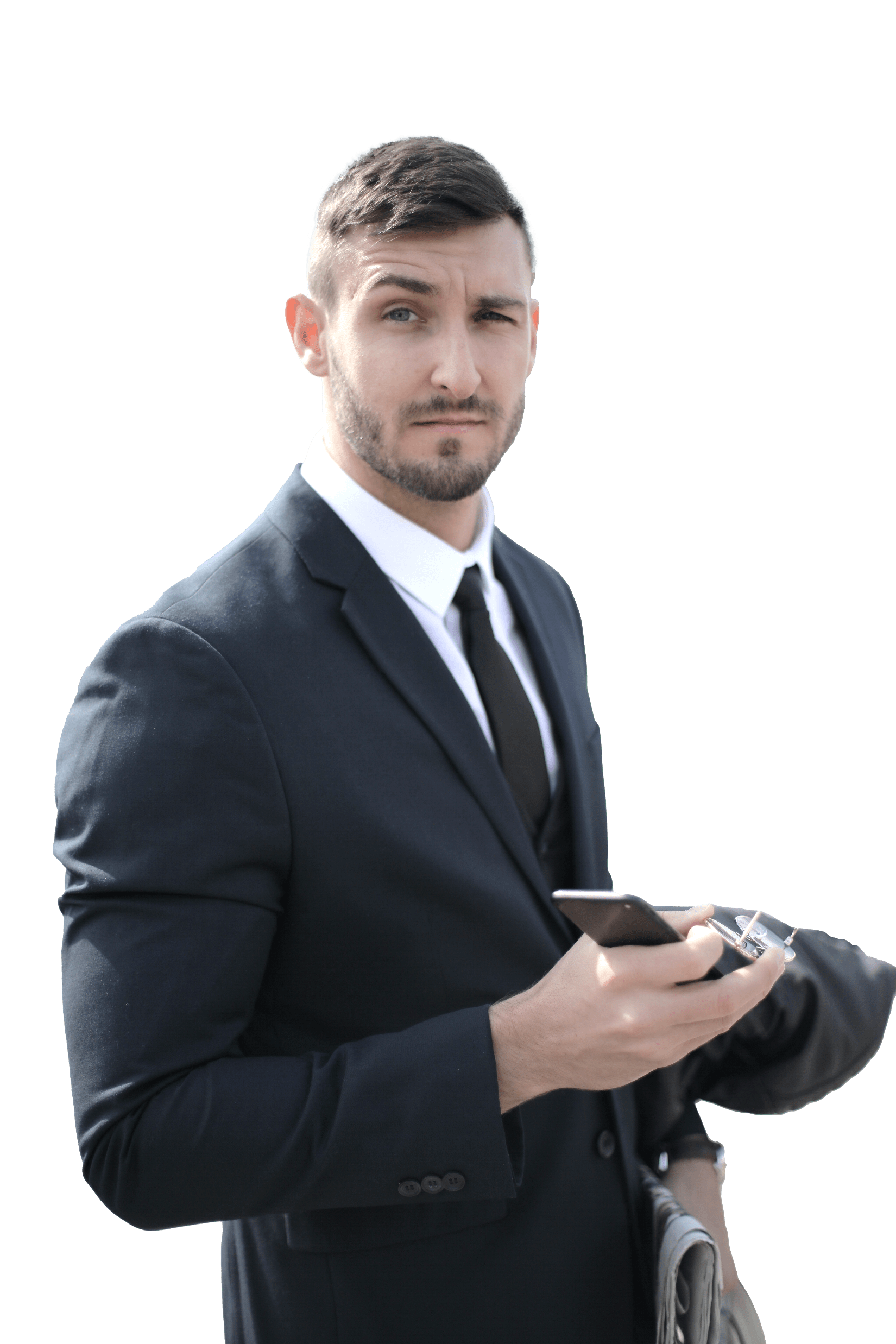 主要负责人介绍
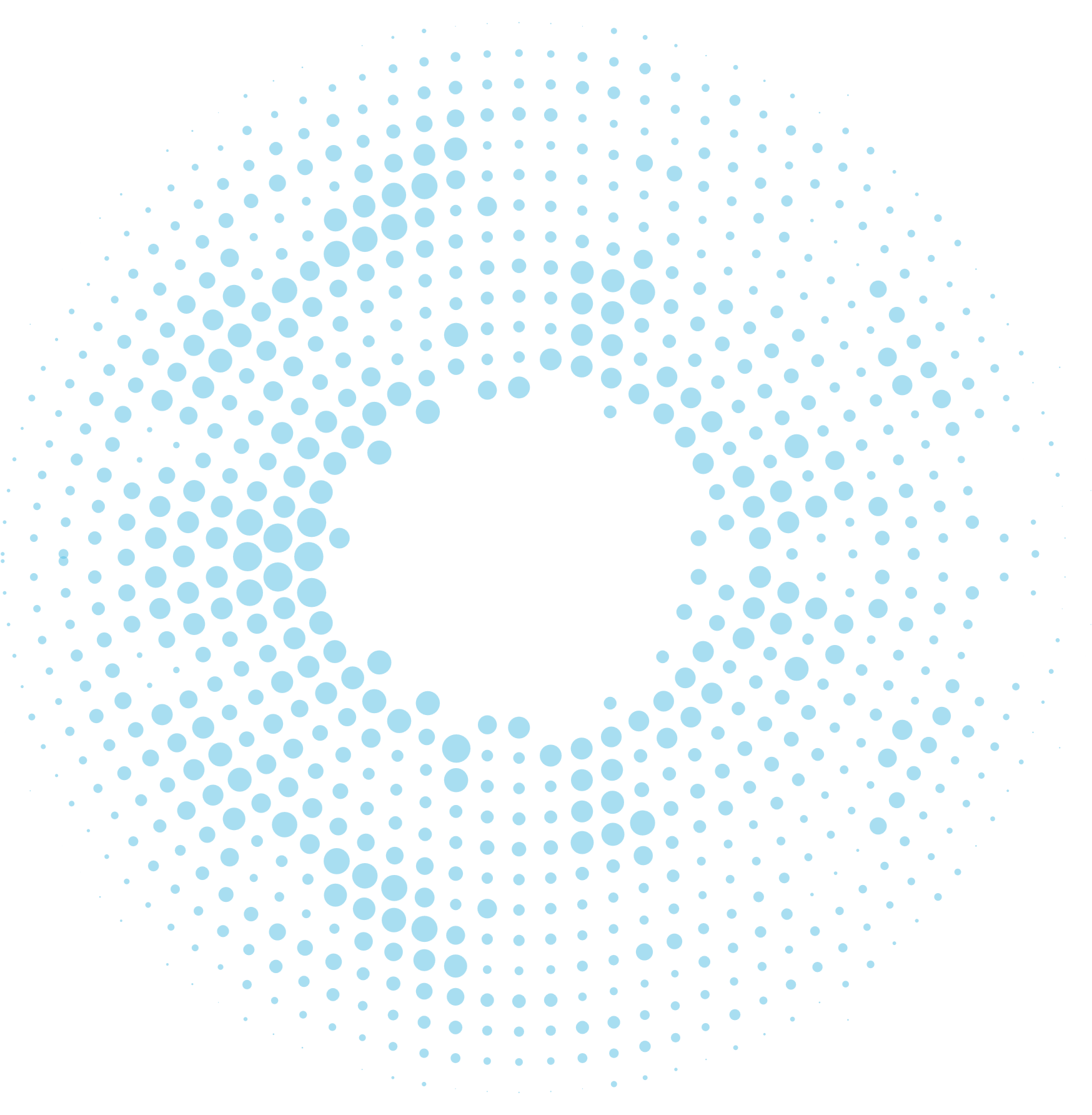 Microsoft
公司总裁
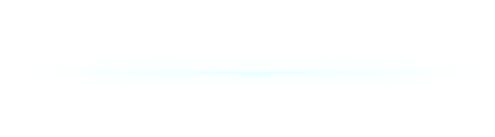 XX市杰出青年
世界500强公司管理经验
丰富的新媒体管理运营经验
曾带领团队取得千万级的成绩
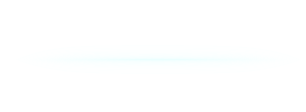 部门成员介绍
成员B
成员A
成员C
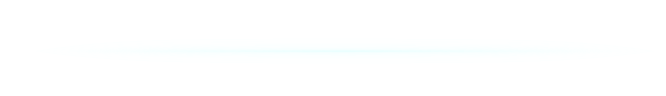 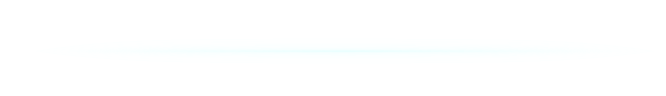 成员B作为该项目的销售经理，对于本项目的诞生产生了十分巨大的作用！
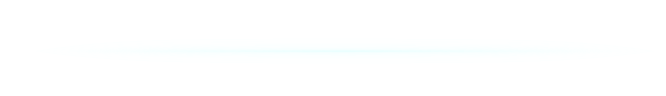 成员A作为该项目的产品策划经理，对于本项目的诞生产生了十分巨大的作用！
成员C作为该项目的新媒体运营经理，对于本项目的诞生产生了十分巨大的作用！
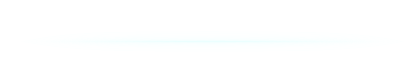 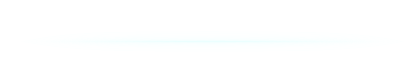 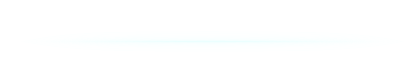 Part2
产品特色
产品展示
数码套餐
手机套餐
本套餐包括笔记本电脑、笔记本和桌布，科技感十足！
本套餐包括最新款的手机，您可以体验到科技感十足的产品！
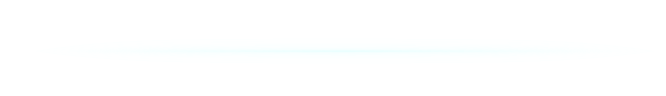 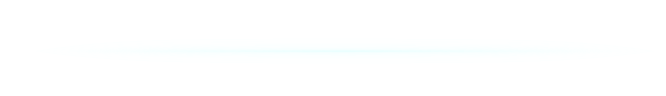 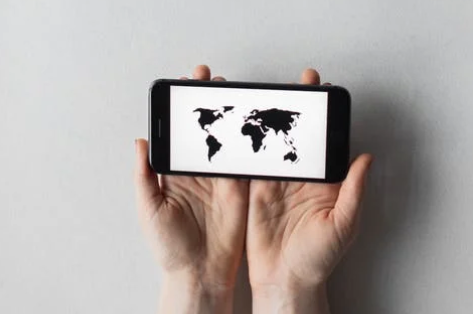 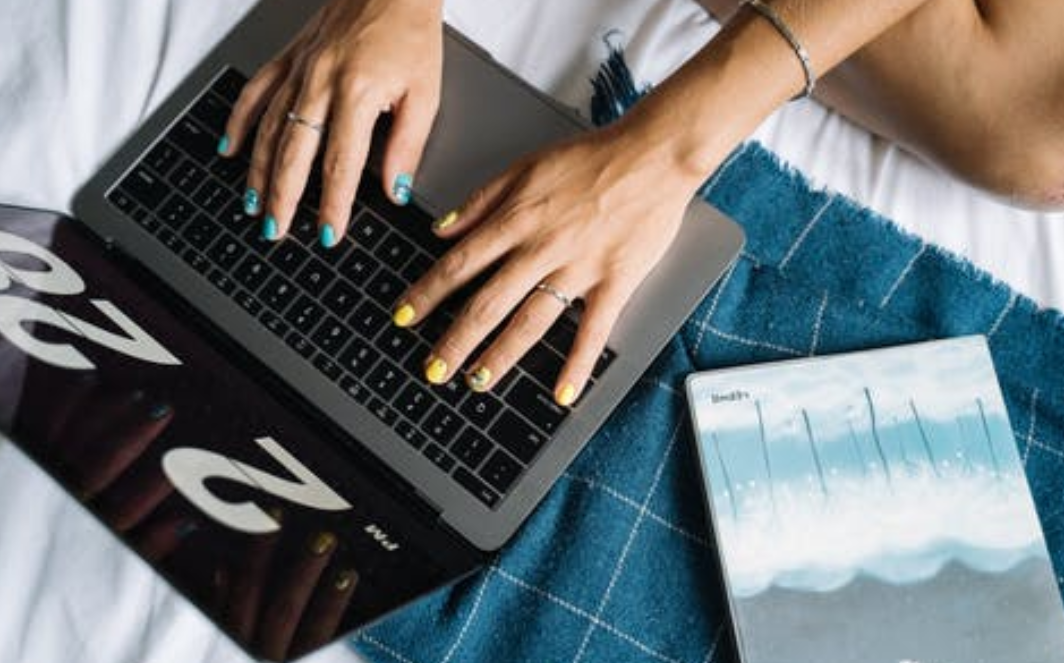 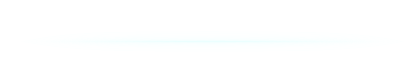 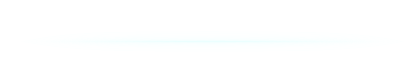 产品数据
7 0%
98%
63%
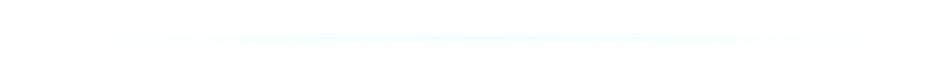 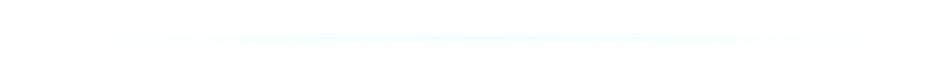 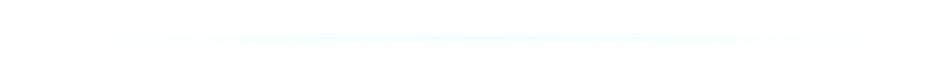 手机性能
续航能力
屏幕亮度
本产品搭配了最新的处理器，在性能方面较于友商提升了98%
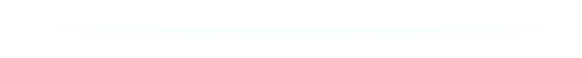 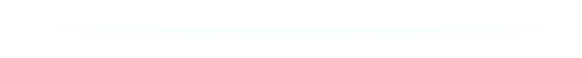 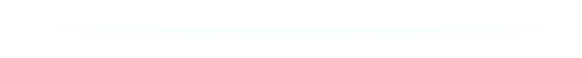 续航能力高于友商70%的水平
本产品具有良好的良品率，屏幕亮度较上一代提高了63%
产品关键词
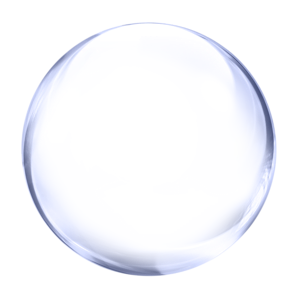 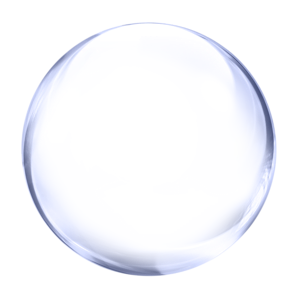 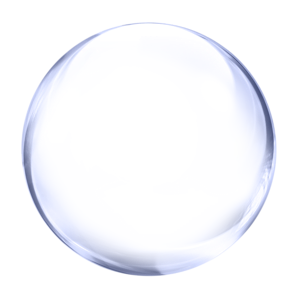 科技
青春
健康
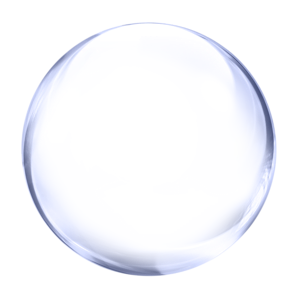 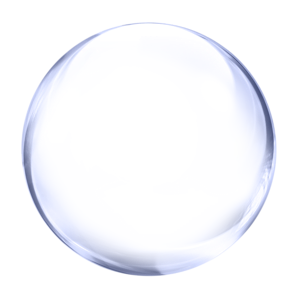 年轻
神秘
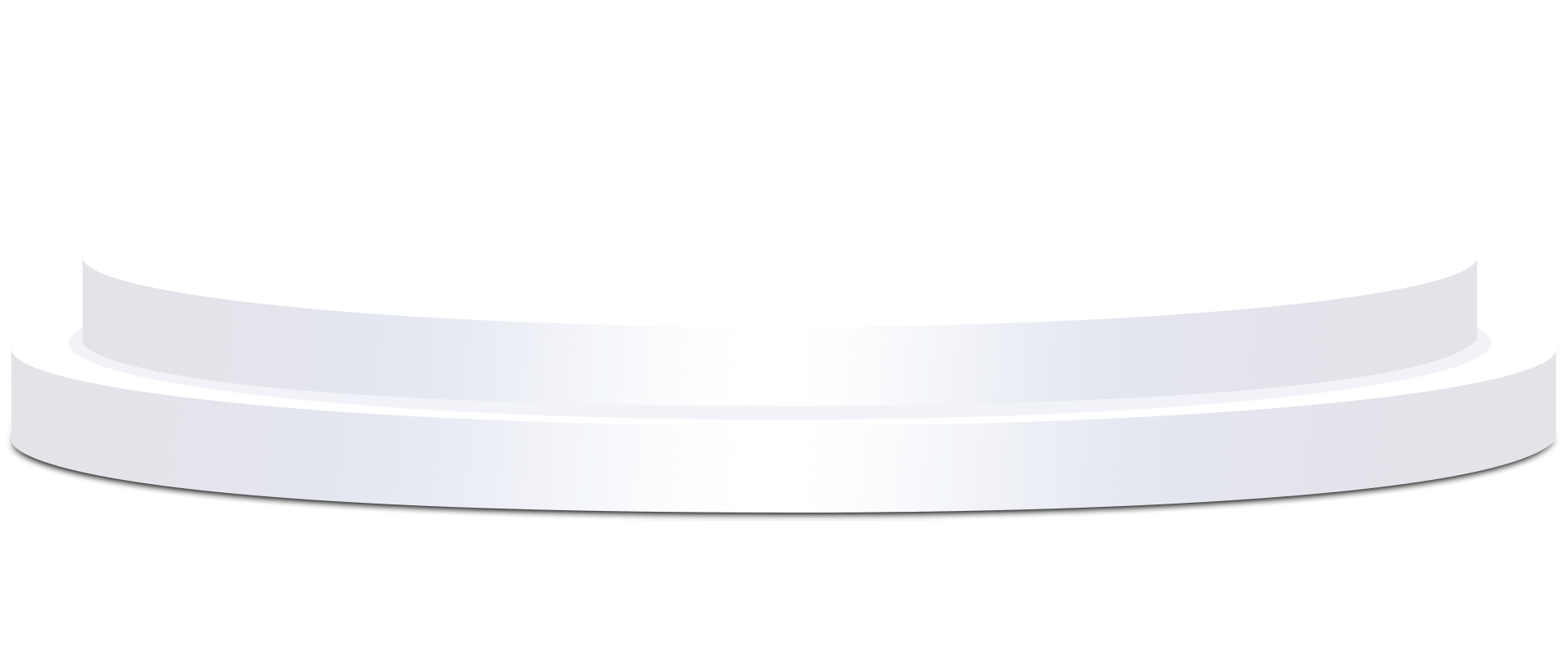 用户画像
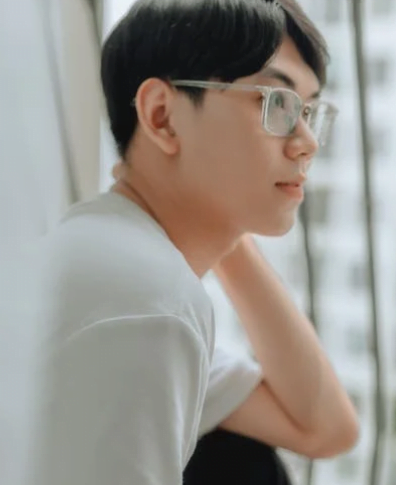 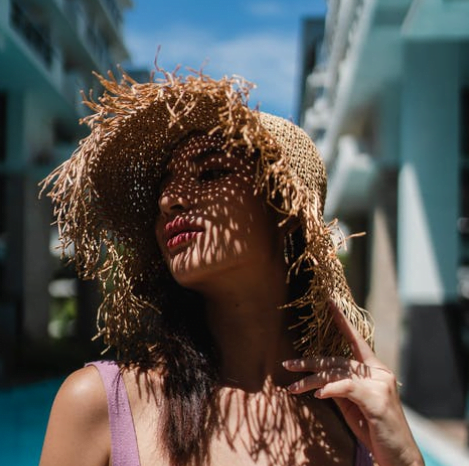 用户画像
用户画像
男 30 岁 武汉
女 25 岁 长沙
运动
健康
美容
好奇心
该用户爱好运动与健康，可以对其进行健康产品的推广
该用户爱好美容，可以对其进行美容产品的推广
产品功能页面展示
屏幕硬度高
续航能力强
科技产品五大特色
WIFI信号强
系统优化性能好
硬件强悍
产品新功能描述
语音智能识别
文字智能识别
这项功能可以帮助您快速完成语音识别功能
这项功能可以帮助您快速完成文字识别功能
AR识别
图像识别功能
这项功能可以帮助您快速完成AR识别功能
这项功能可以帮助您快速完成图像识别功能
Part3
未来展望
战略布局
本产品具有十分宏大的战略布局，以下为本产品的世界分布
俄罗斯
欧洲
欧洲市场
俄罗斯市场
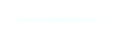 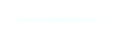 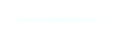 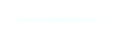 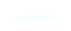 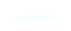 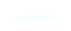 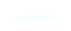 非洲
澳洲
非洲市场
澳洲市场
未来愿景
企业愿景
员工愿景
希望在新的一年里，企业能顺顺利利，拥有更为强大的产品
希望在新的一年里，增加员工福利，希望员工效率更高！
产品愿景
其他愿景
希望在新的一年里，产品更为严格的把关，产出更为优秀的产品
希望在新的一年里，企业迎接挑战，不惧危险，再上一层楼！
业内推荐
友商A
友商B
友商C
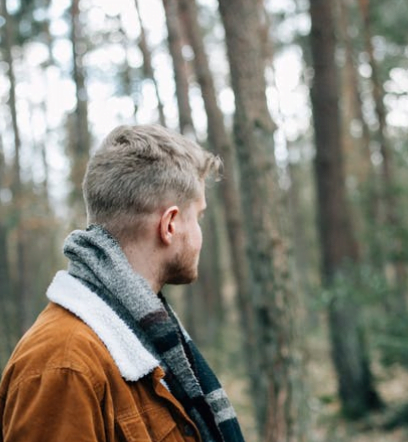 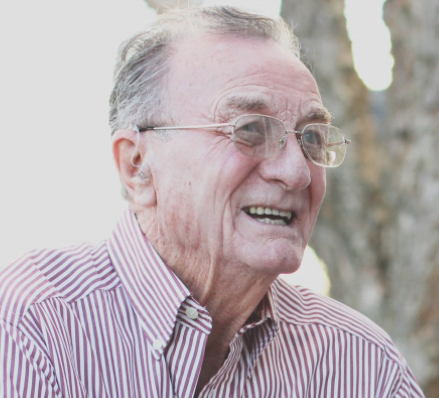 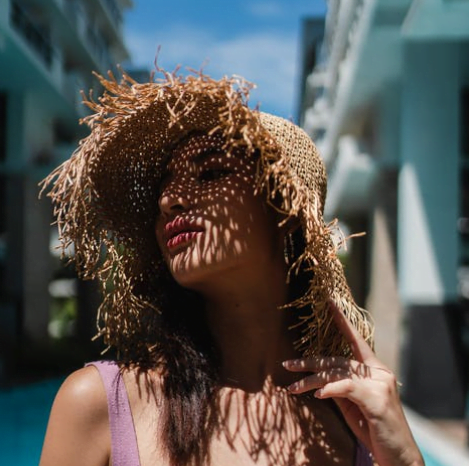 这款产品是我见过最为优秀的一款产品，极力推荐！
这款产品非常的棒，我自己也在一直使用，十分推荐！
我很少夸赞产品，不过这款产品真的惊艳到我了！
联系我们
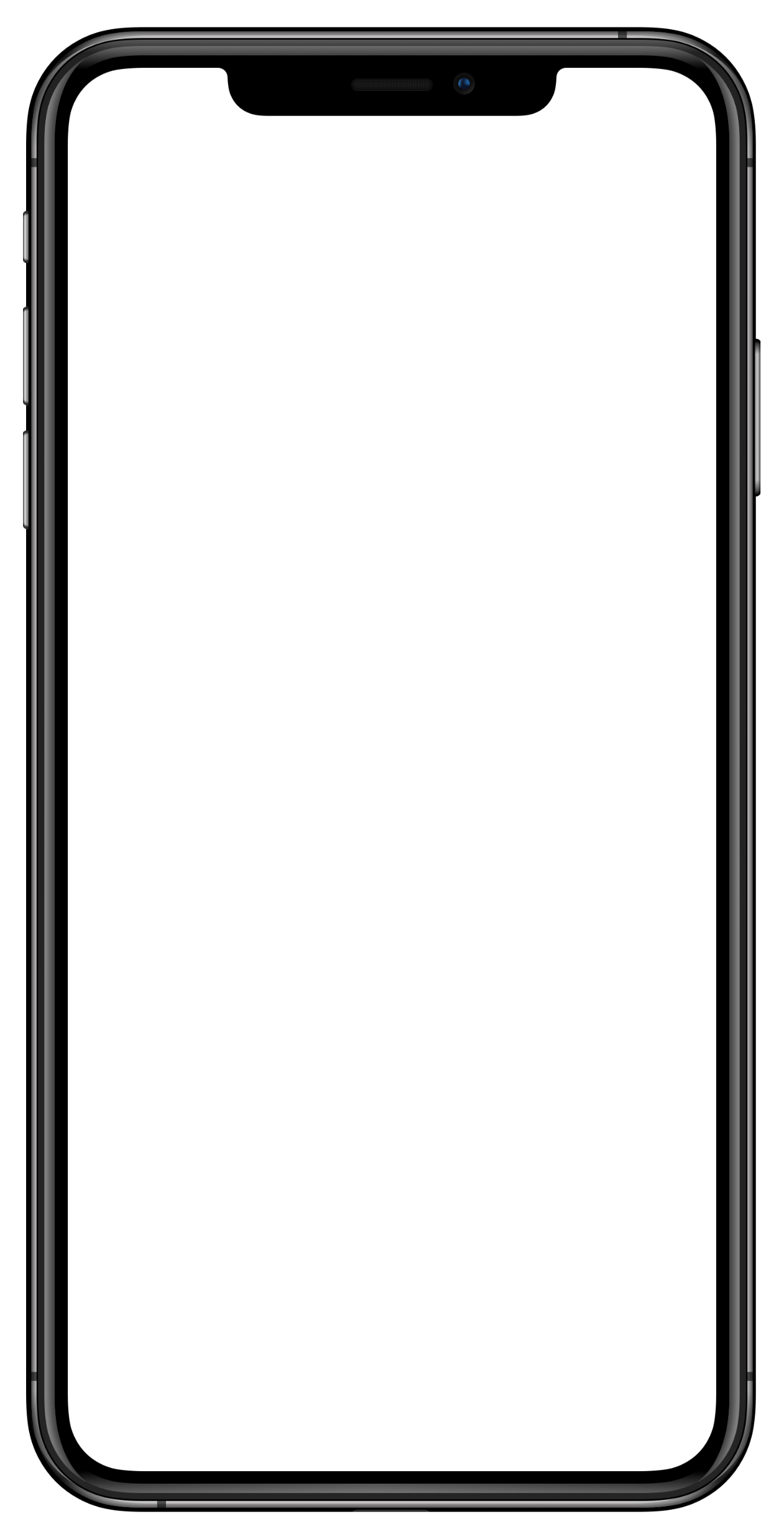 李先生
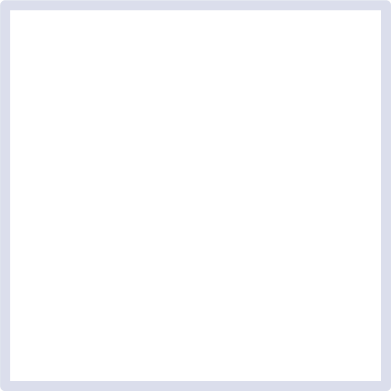 二维
码处
扫码关注微信公众号
Tel：123456789
感谢聆听
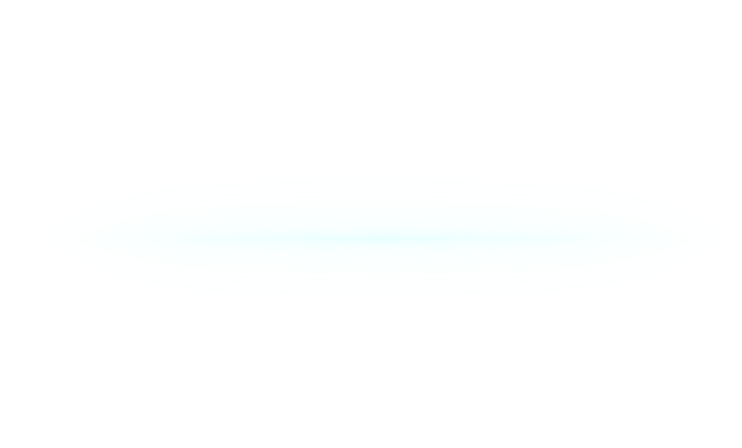 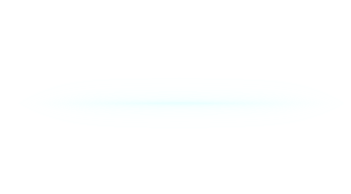 20XX年XX月XX日
OfficePLUS.cn
标注
字体使用


行距

素材

声明



作者
中文 微软雅黑
英文 微软雅黑

标题 1.0
正文 1.3
https://www.pexels.com/（可商用素材网站）

本网站所提供的任何信息内容（包括但不限于 PPT 模板、Word 文档、Excel 图表、图片素材等）均受《中华人民共和国著作权法》、《信息网络传播权保护条例》及其他适用的法律法规的保护，未经权利人书面明确授权，信息内容的任何部分(包括图片或图表)不得被全部或部分的复制、传播、销售，否则将承担法律责任。

三石